ES Unit 10                                              4/22/16
Lesson 1
SWBAT identify solutions for large amounts of solid waste.Do Now:List everything that you have thrown away today.How much trash do you think the average American produces on a daily basis (in pounds)?
Unit 10: Waste and Human Health
~ 2 weeks
Reusing Project
EQs:
How does our culture embrace a throw-away society? 
Where does our trash go?
How can we reuse trash?
How does our way of life affect our health?
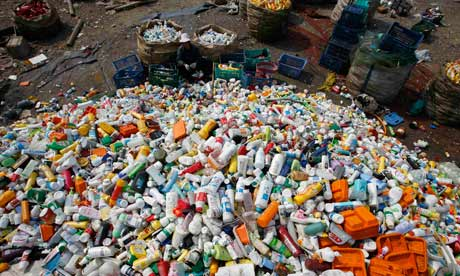 Trash Quiz
Take 5 minutes to grade the quiz
Switch with someone at your table
Grade your partner’s quiz
Winner gets core cash!
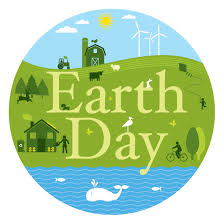 Waste
Waste in nature is reused
Human waste (garbage) is not reused.
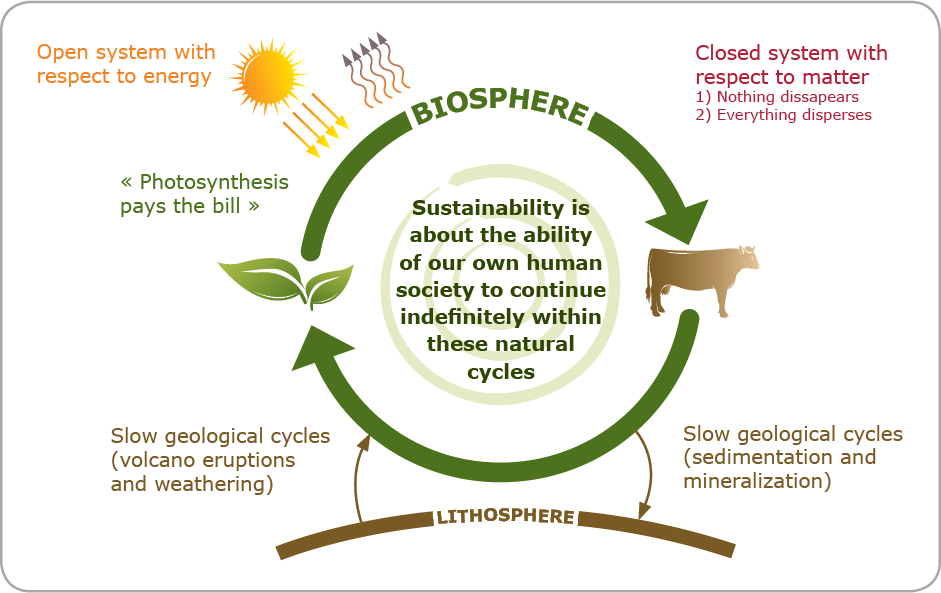 Trash
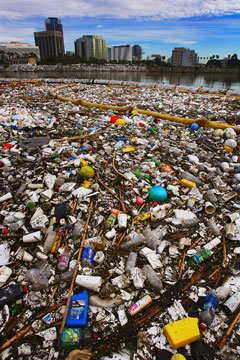 Every year the U.S. generates 230 million tons of trash
4.6 pounds of trash per person PER DAY
Less than 25% is recycled
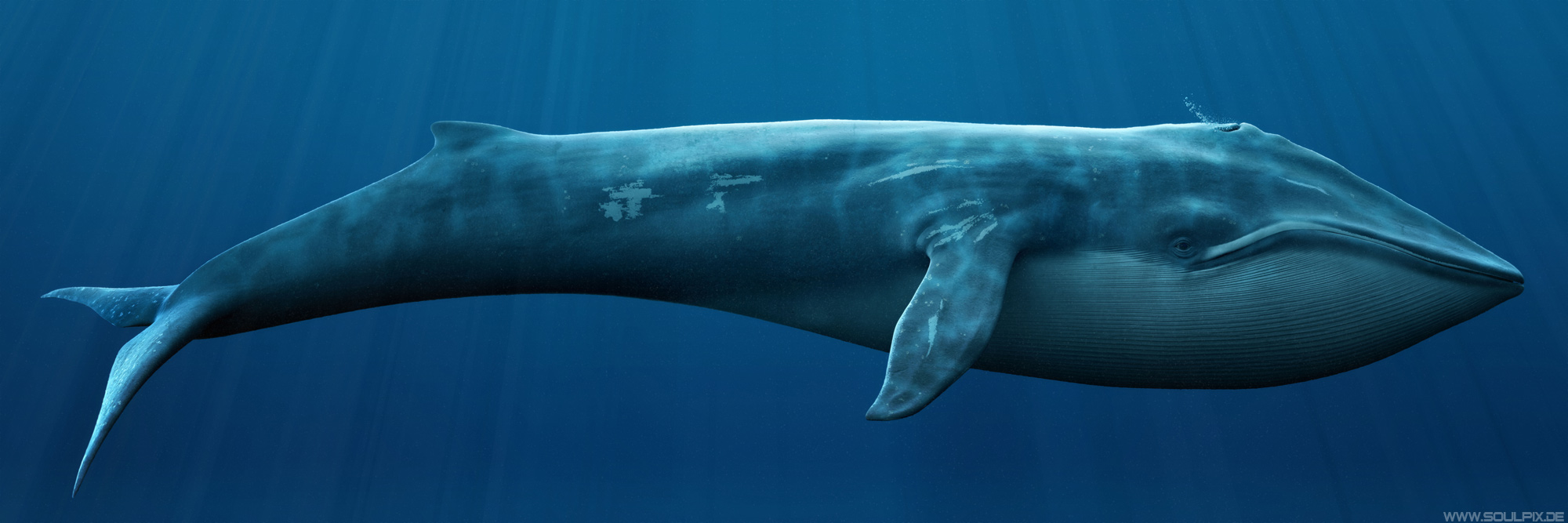 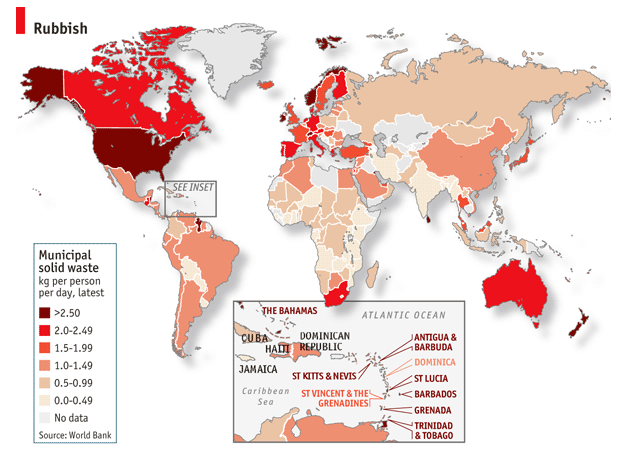 Plastic Bags
1 million plastic bags are used every minute in the U.S.
China uses 3 billion plastic bags every minute
It takes 20 to 1000 years to degrade in the environment
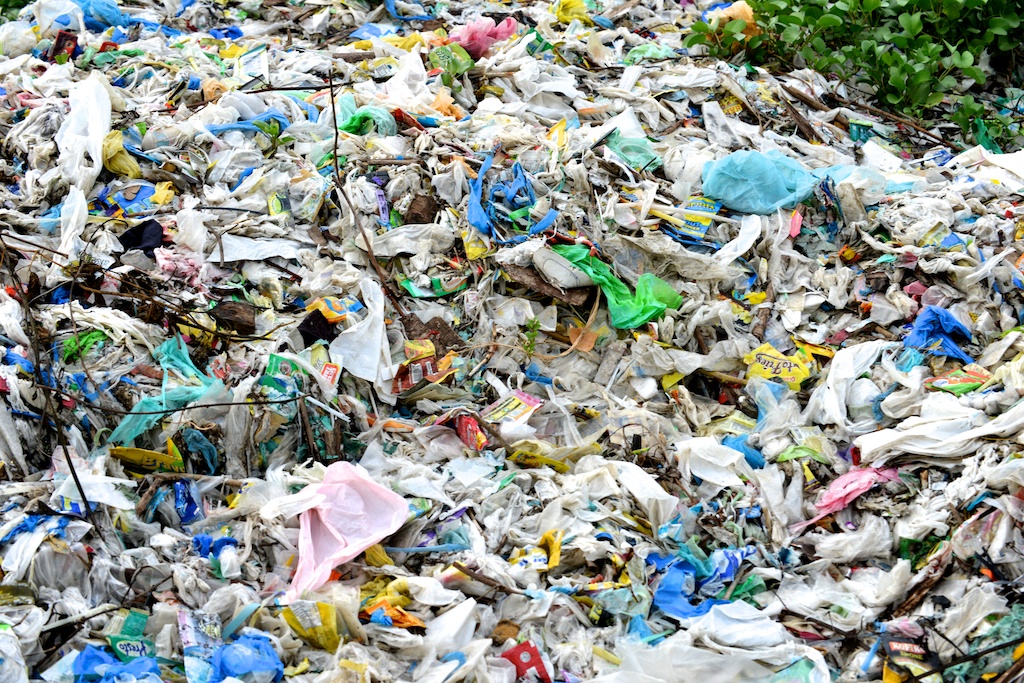 Plastic Bottles
1500 plastic water bottles are consumed every second in the U.S.
50 billion bottles bought each year
80% end up in landfills
17 million barrels of oil are used in producing plastic bottles each year.
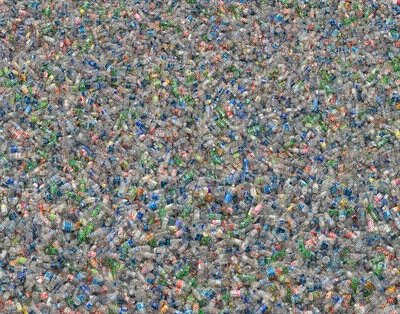 Electronic Waste
2.37 million tons are discarded every year
25% of TVs and computers recycled
8% of cell phones recycled
May contain lead, nickel, cadmium and mercury detrimental to human health and environment
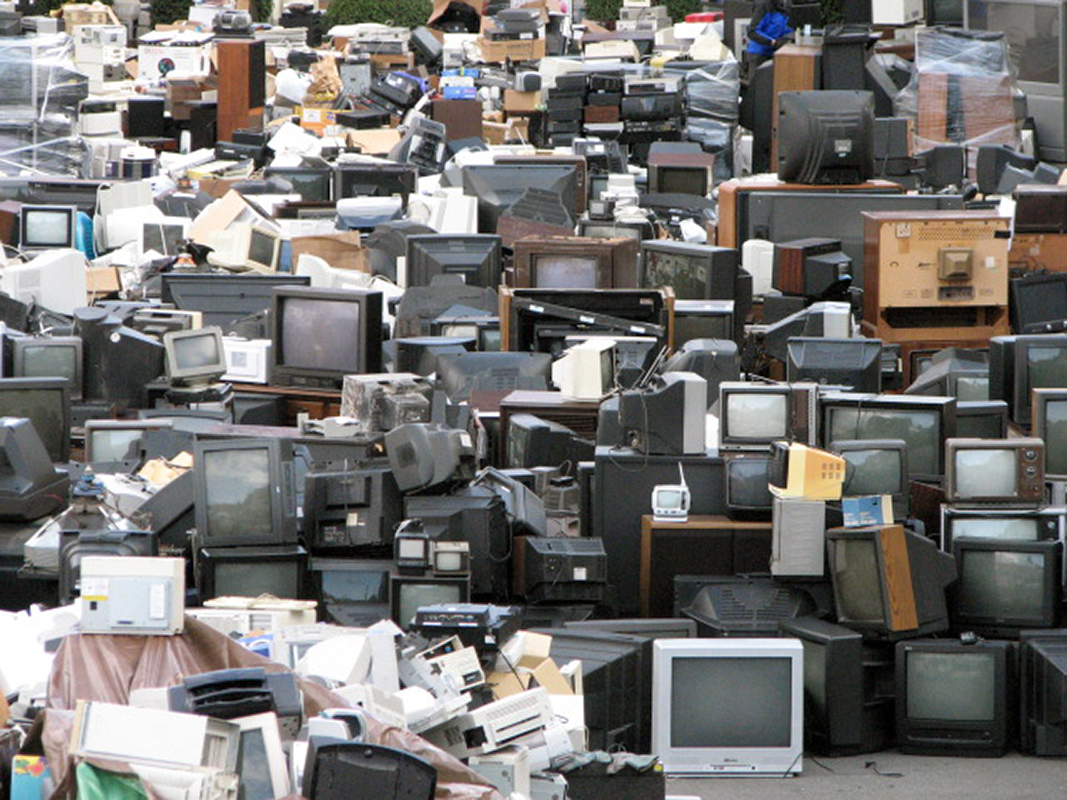 Food Waste
In 2012, there was 36 million tons of food waste
Only 5% composted
Rots in landfills and becomes source of methane
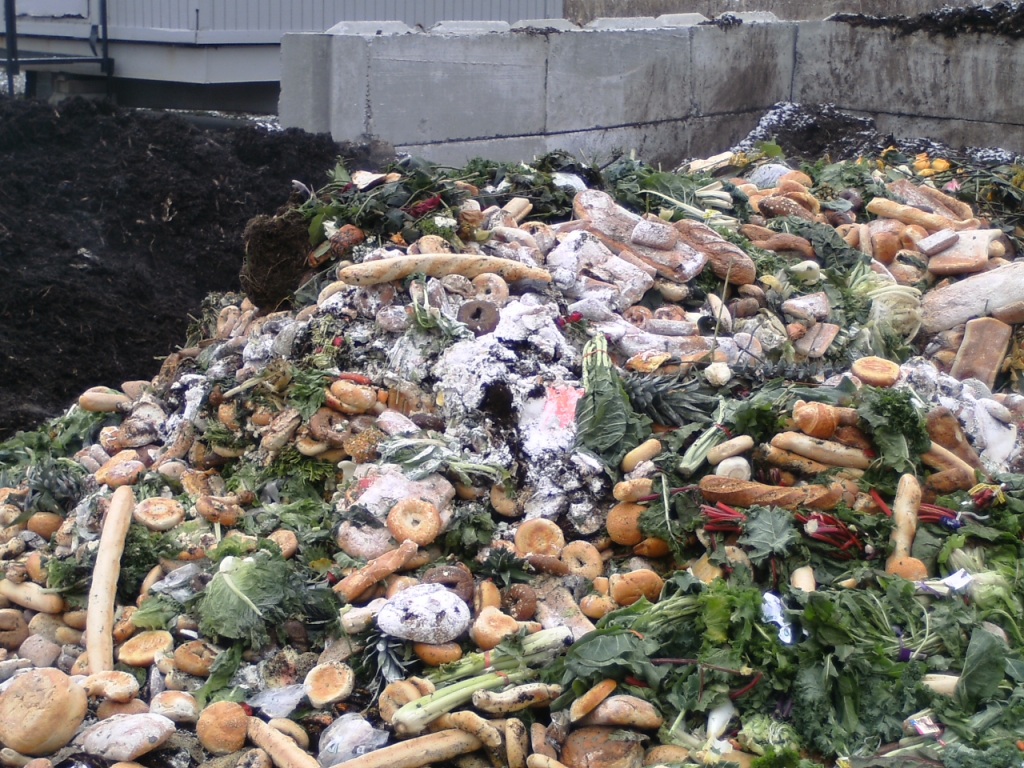 Other Trash
Coffee Cups
14 billion paper coffee cups are thrown away every year
Styrofoam
1 million years to decompose
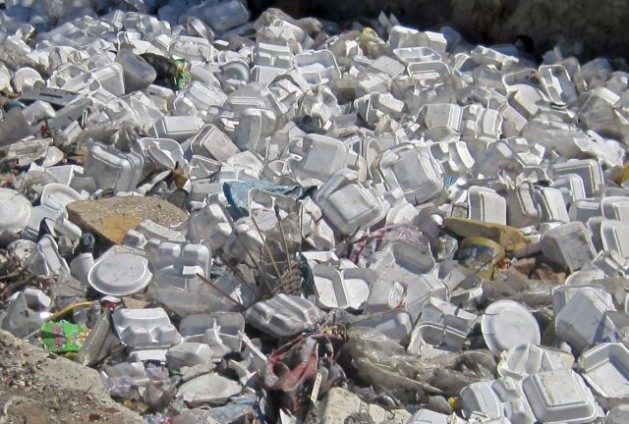 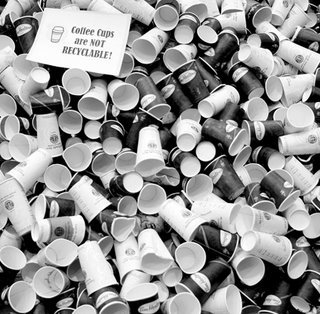 Solutions
Compost
Use re-usable bags, water bottles and coffee mugs
Recycle!
Try not to buy Styrofoam
Picturing Excess
http://blog.ted.com/chris_jordan/
http://www.chrisjordan.com/gallery/rtn2/#insatiable
Trash Homework
Collect your trash over Spring Break
Wrappers, bottles, plastic bags
Don’t collect food waste or any waste with bodily fluids!